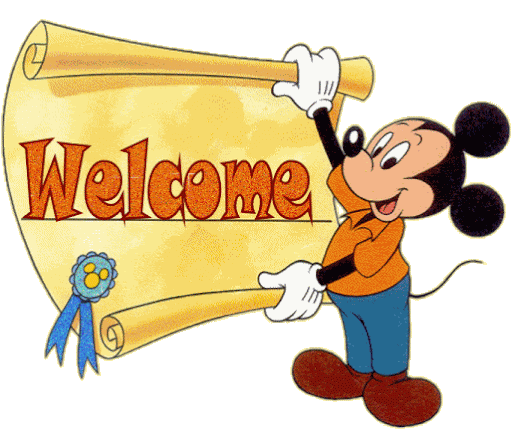 মোঃ মতিউর রহমান
সহকারী শিক্ষক
গোপালপুর সরকারি প্রাথমিক বিদ্যালয়
কালীগঞ্জ,ঝিনাইদহ।
শ্রেণিঃ চতুর্থবিষয়ঃ বাংলাদেশ ও বিশ্বপরিচয়
পাঠের শিরোনামঃ বাংলাদেশের ভূপ্রকৃতি
পাঠঃ বাংলাদেশের কয়েকটি প্রাকৃতিক স্থান                                          “সুন্দরবন”
(বাংলাদেশ প্রাকৃতিক ……রক্ষা করে।)
শিখনফলঃ
বাংলাদেশের কোন স্থানে সুন্দরবন অবস্থিত তা চিহ্নিত করে বলতে পারবে ।
 রয়েল বেঙ্গেল টাইগার কোথায় বাস করে তা লিখতে পারবে ।
সুন্দরবনের কয়েকটি প্রানীর নাম লিখতে পারবে ।
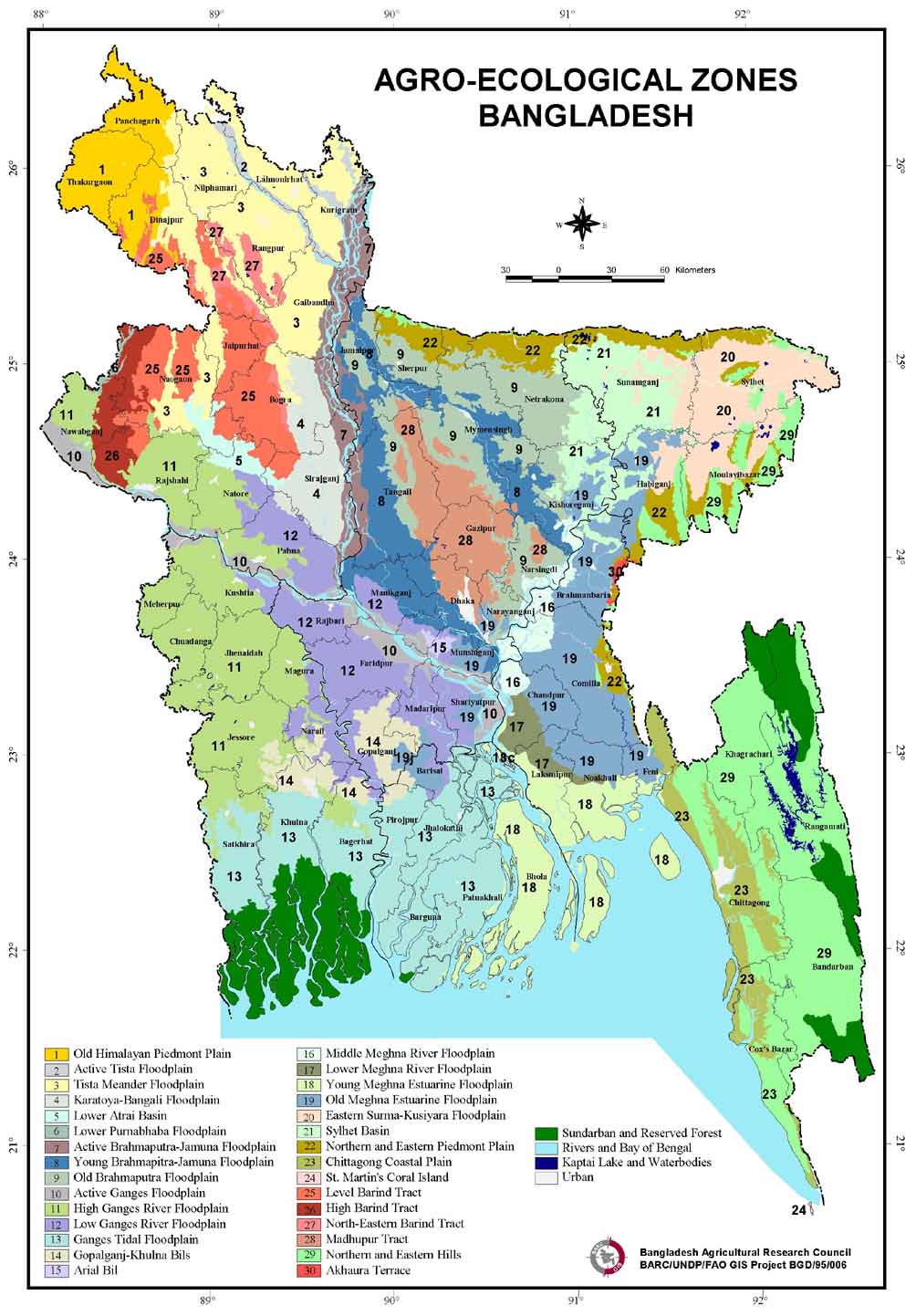 দক্ষিণাঞ্চল
বাংলাদেশের মানচিত্র
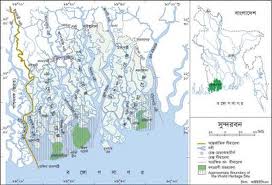 দক্ষিণাঞ্চল
সুন্দরবন
সুন্দরবন
সুন্দরবনের নদী
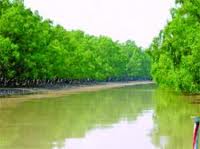 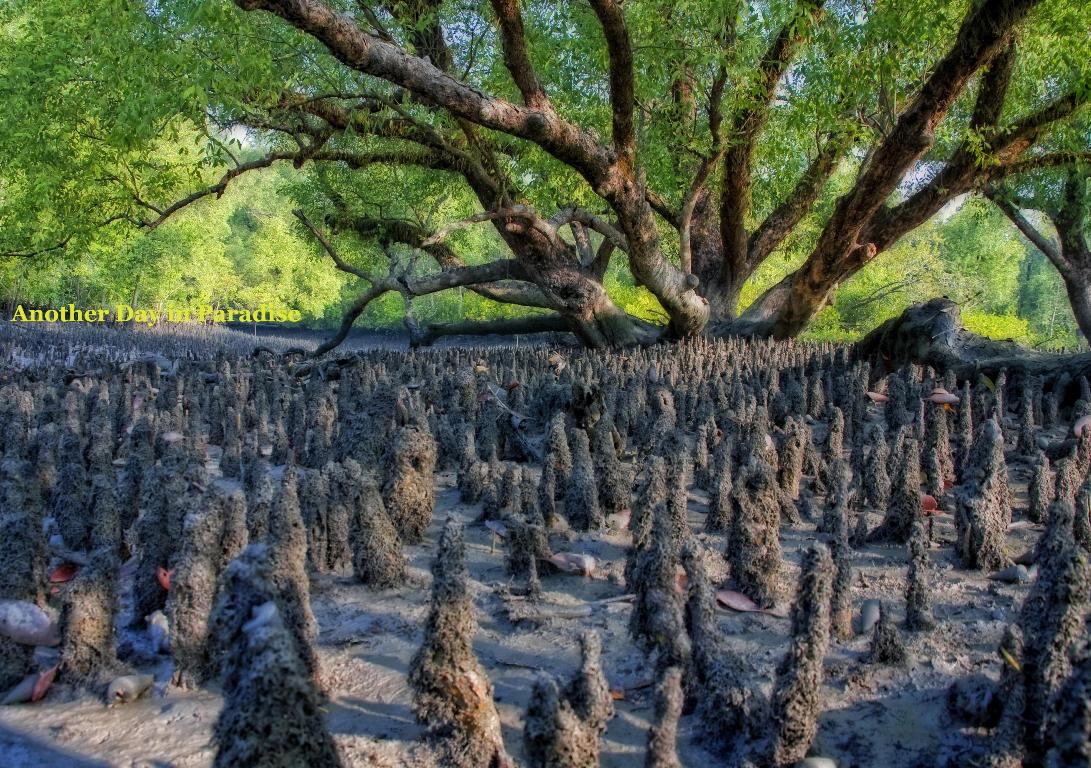 ম্যানগ্রেয়াভ
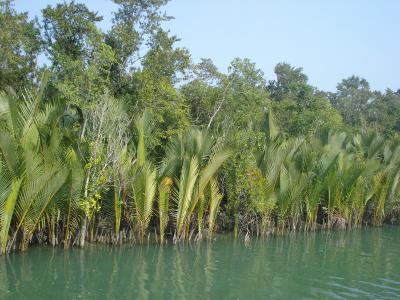 গোলপাতা
সুন্দরী গাছ
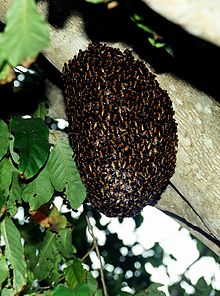 মৌচাক
সুন্দরবনের কয়েকটি প্রাণী
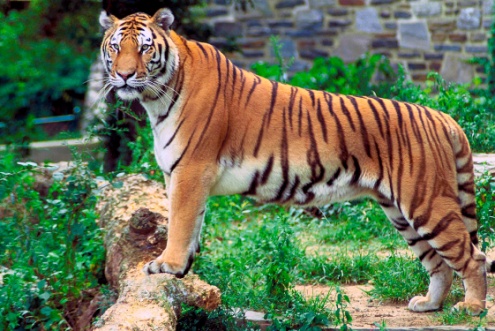 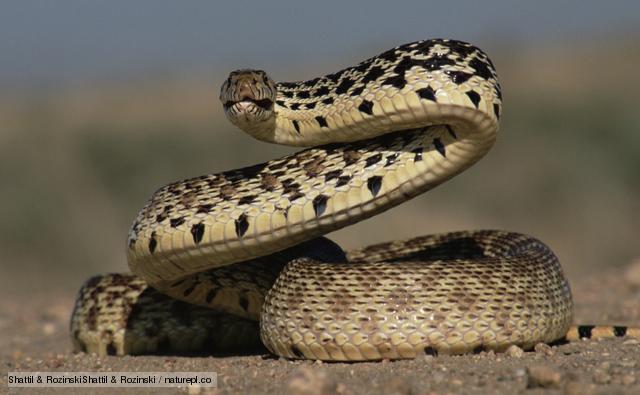 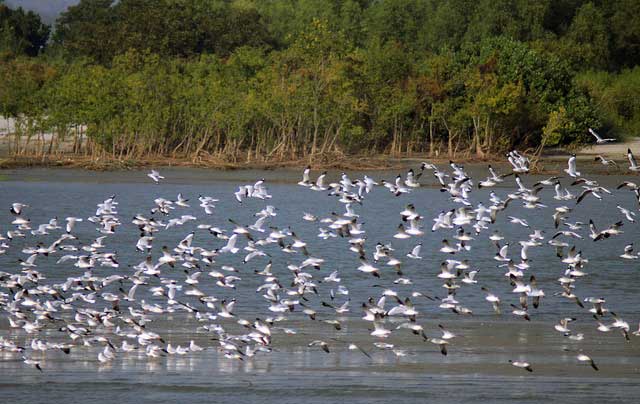 সাপ
পাখি
রয়েল বেঙ্গল টাইগার
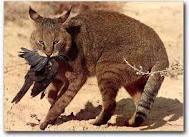 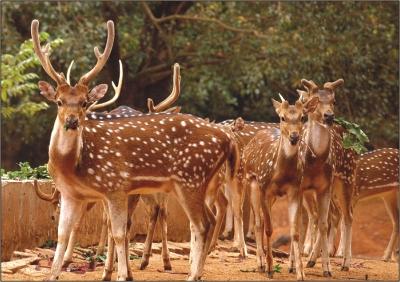 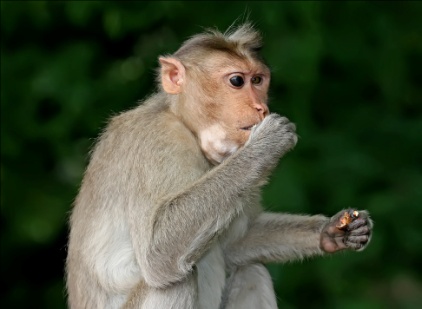 বনবিড়াল
বানর
হরিণ
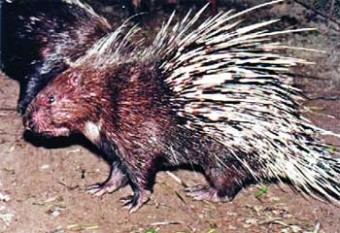 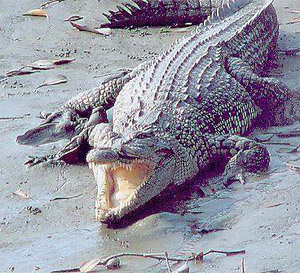 সজারু
কুমির
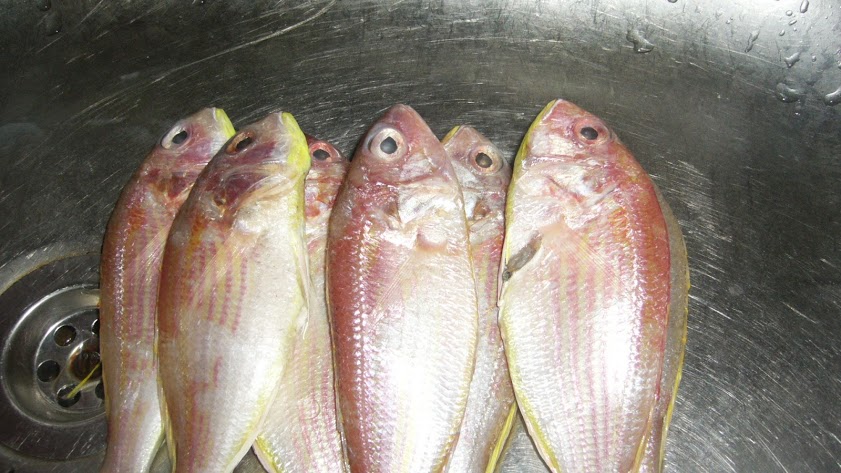 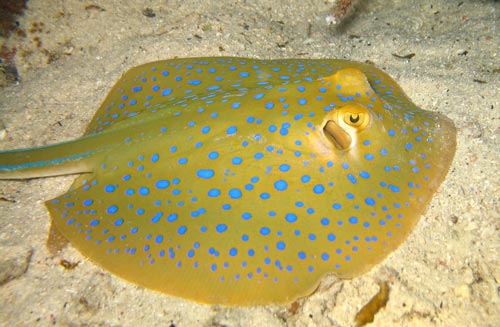 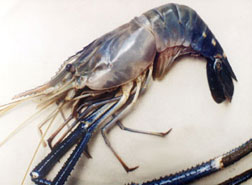 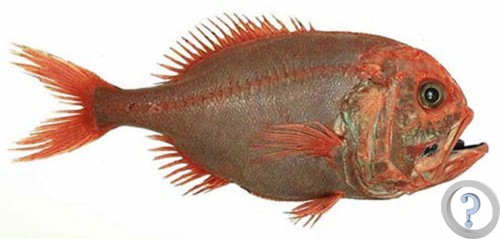 বিভিন্ন প্রকার মাছ
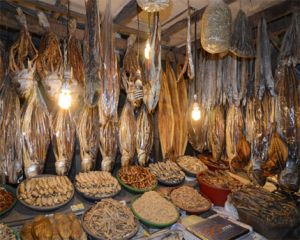 সুটকি মাছ
নিরব পাঠ
দলীয় কাজ
মেঘনা দল
যমুনা দল
সুন্দরবনের কয়েকটি প্রানীর নাম লেখ ।
সুন্দরবন থেকে আর কি কি পাওয়া যাই?
মূল্যায়নঃ
শূন্যস্থান পূরন করঃ
সুন্দরবন পৃথিবীর বৃহত্তম ------ বন ।
সুন্দরবনের প্রধান উদ্ভিদ ----- বৃক্ষ । 
সুন্দরবনের মাটি খুব-------।
প্রশ্নের উত্তর দাওঃ
১। বাংলাদেশের কোন স্থানে সুন্দরবন অবস্থিত তা লেখ  ।
২। রয়েল বেঙ্গেল টাইগার কোথায় বাস করে তা লেখ ।
সবাইকে ধন্যবাদ